SEČOVELJSKE SOLINE
Opis in zgodovina
Obsegajo 650 ha
Nastale so v karolinški dobi
Omenjene leta 804
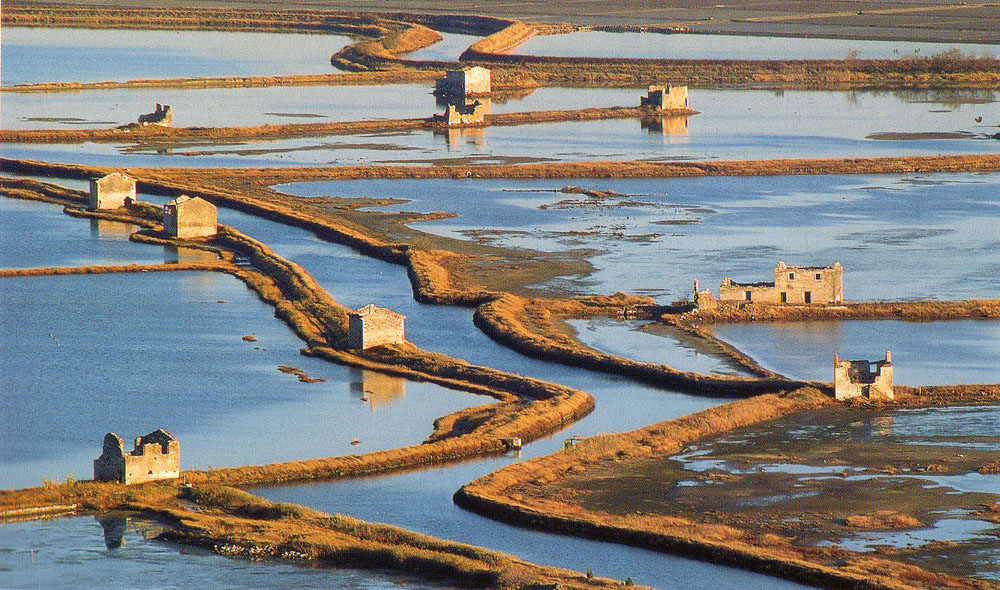 Solinske hiše
Družine delale celo poletje
Hiše so bile iz laporja ali belega apnenca
Bile so enostavne za gradnjo
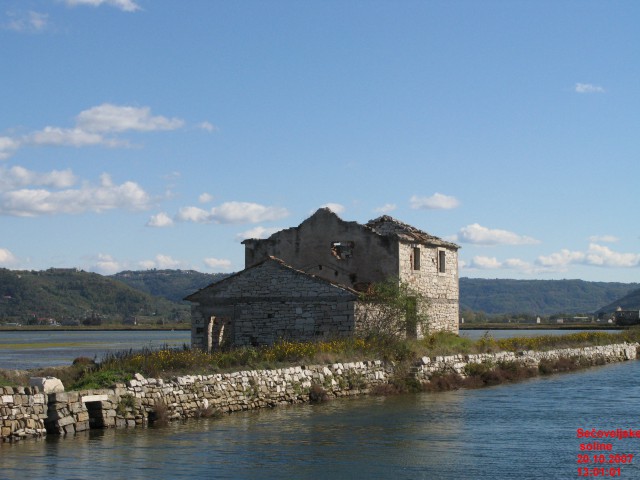 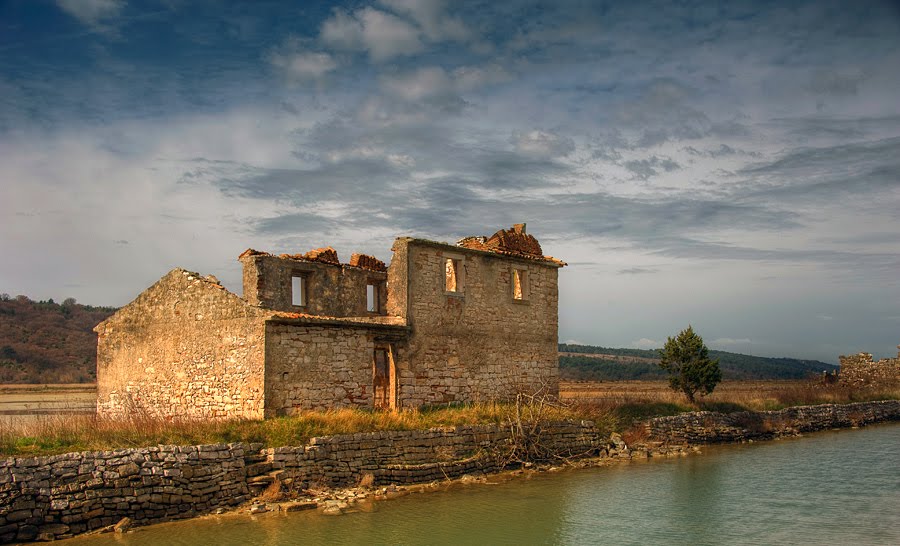 Solinarska sezona
Sezona se je začela praznik sv. Jernej 23. April
Konec sezone god sv. Jerneja 23. Avgust
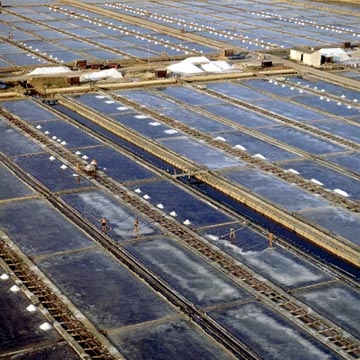 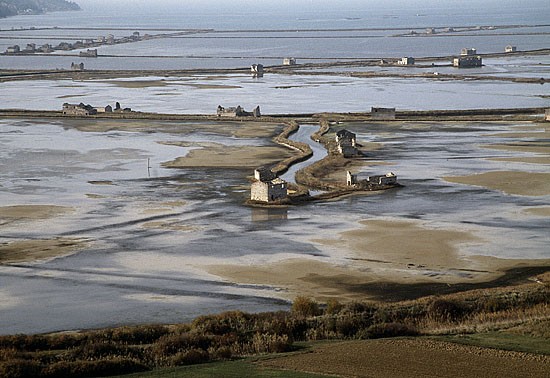 Pridobivanje soli
Kristalizacijski bazeni
Spravljanje na kup s strgalom gavero
Hoja po bazenih taperini
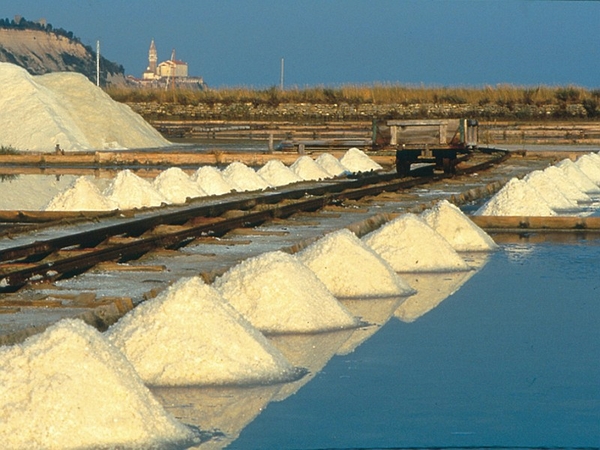 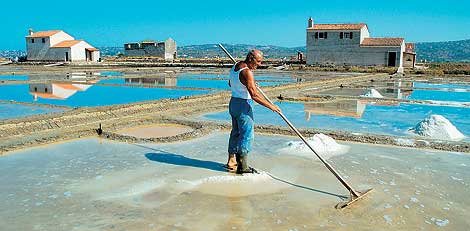 Krajinski park
Območje habitatov
Redke rastline ter živali
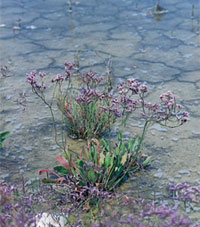 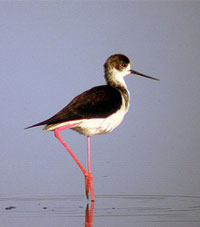 Rastlinstvo
Slanuše, osočnik, členkar
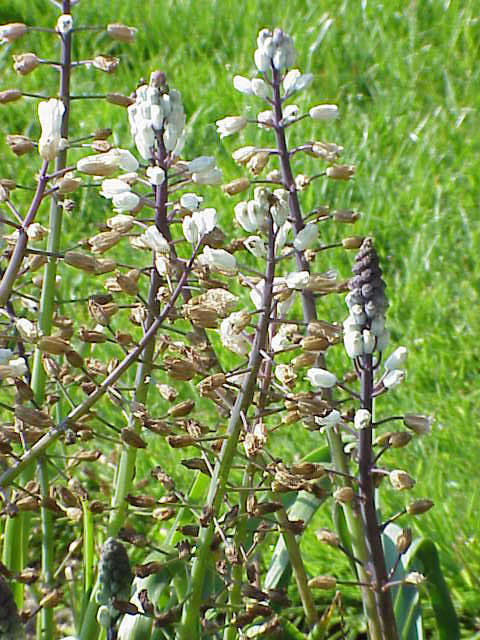 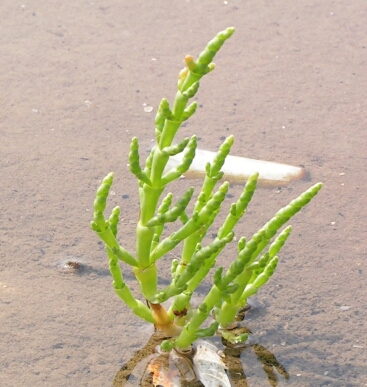 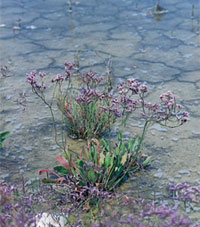 Živalstvo
282 vrst ptic (rumenonog galeb,…) 
Plazilci (solinski rakci,…)
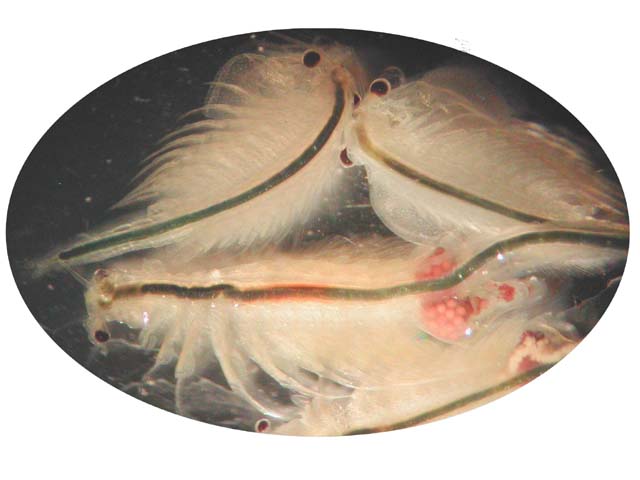 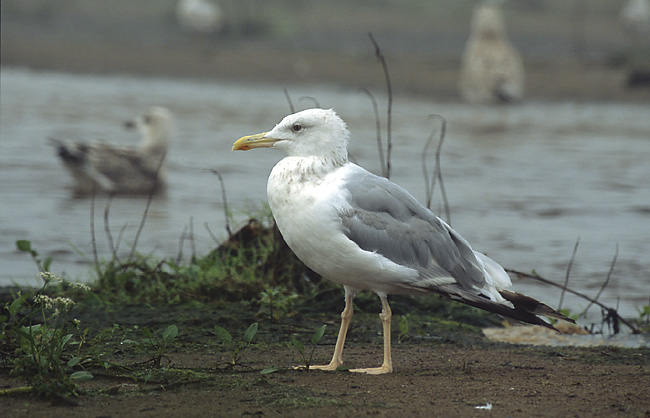 Viri
http://wikipedija.com/  (28.5.2011)